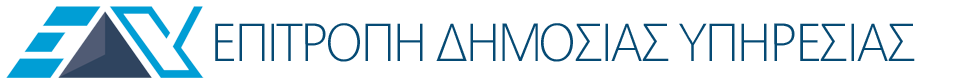 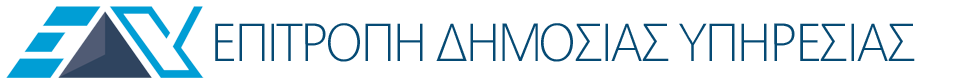 συσταση και λειτουργια της ΕΔΥ
Προβλέπεται από 
τα Άρθρα 124 και 125 του Συντάγματος της Κυπριακής Δημοκρατίας 
τον περί Δημόσιας Υπηρεσίας Νόμο.
ΑνεξαρτησIα της ΕπιτροπHς
Το Άρθρο 124 του Συντάγματος ρητά προβλέπει ότι ο Πρόεδρος και τα Μέλη της Επιτροπής 
(α) δεν δύνανται να απολυθούν παρά μόνο με τους ίδιους όρους και τον ίδιο τρόπο όπως οι Δικαστές του Ανωτάτου Δικαστηρίου, 
(β) η αντιμισθία του Προέδρου και των Μελών της Επιτροπής χρεώνεται στον λογαριασμό του πάγιου ταμείου της Δημοκρατίας, 
(γ) η αντιμισθία και οι υπόλοιποι όροι υπηρεσίας του Προέδρου και των Μελών της Επιτροπής καθορίζονται με νόμο και δεν μπορούν να μεταβληθούν δυσμενώς γι΄ αυτούς μετά το διορισμό τους, και 
(δ) η θητεία της Επιτροπής είναι εξαετής.
ΣYνθεση ΕπιτροπHς ΔημOσιας ΥπηρεσIας
Διορίστηκε από τον Πρόεδρο της Δημοκρατίας στις 2.7.2015 για εξαετή θητεία.  
Σύνθεση:
Γ.Παπαγεωργίου, Πρόεδρος
Α.Βασιλειάδης
Α.Γιορδαμλής*
Δ.Ηλιοδώρου
Α.Παπαδόπουλος
(*Ο κ. Α.Γιορδαμλής, από 23.12.16 , αντικατέστησε,  για το υπόλοιπο της θητείας της Επιτροπής, τον κ. Παναγιώτη Αντωνίου, ο οποίος διορίστηκε ως Πρόεδρος της Επιτροπής Εκπαιδευτικής Υπηρεσίας)
Oραμα
Η στελέχωση της Δημόσιας Υπηρεσίας με το πλέον κατάλληλο προσωπικό, προκειμένου να διασφαλίζεται η εύρυθμη και αποτελεσματική λειτουργία της, με γνώμονα πάντοτε την εξυπηρέτηση του δημοσίου συμφέροντος.
ΣΤΟΧΟΣ ΤΗΣ ΕΠΙΤΡΟΠΗΣ
Να παρέχει υπηρεσίες 
Ύψιστης ποιότητας.
Με διαφάνεια και πλήρη σεβασμό στον πολίτη.
Με απόλυτο σεβασμό στις αποφάσεις και τη νομολογία του Δικαστηρίου.
Με τρόπο που να προάγει το περί δικαίου αίσθημα.
Με πιστή προσήλωση στις αρχές της αξιοκρατίας, της αμεροληψίας, της απροσωποληψίας και της αντικειμενικότητας.
ΑΡΜΟΔΙΟΤΗΤΕΣ της Επιτροπησ δημοσιασ υπηρεσιασ
Άρθρο 125 του Συντάγματος και περί Δημόσιας Υπηρεσίας Νόμοι.  
Η ΕΔΥ, όσον αφορά τη Δημόσια Υπηρεσία, έχει αποκλειστική αρμοδιότητα για
διορισμούς, 
προαγωγές,
μεταθέσεις, 
επικυρώσεις διορισμών, 
αφυπηρετήσεις κλπ. 
Λειτουργεί ως πειθαρχικό δικαστήριο για τους δημόσιους υπαλλήλους, με δυνατότητα επιβολής ποινών που φτάνουν μέχρι την αναγκαστική αφυπηρέτηση και την απόλυση.
ΣΥΝΟΠΤΙΚΗ ΑΝΑΦΟΡΑ ΣΤΟ ΕΡΓΟ ΤΗΣ ΕΔΥ ΚΑΤΑ ΤΟ 2017 (στοιχεια μεχρι 7/18)
ΕΡΓΑΣΙΕΣ ΤΗΣ ΕΔΥ ΑΝΑ ΚΑΤΗΓΟΡΙΑ ΘΕΜΑΤΟΣ
ΠΛΗΡΩΣΗ ΘΕΣΕΩΝ
ΚΑΤΑΣΤΑΣΗ ΝΟΜΟΘΕΤΗΜΕΝΩΝ ΘΕΣΕΩΝ
ΝομοθετημΕΝες ΘΕσεις ανΑ ΚλΙμακα (Ιουλιος 2018)
ΑΠΟΠΑΓΟΠΟΙΗΣΕΙΣ
ΠΛΗΡΩΣΕΙΣ ΘΕΣΕΩΝ
Διορισμοι - Προαγωγεσ
ΠΡΟΦΟΡΙΚΗ ΕΞΕΤΑΣΗ ΥΠΟΨΗΦΙΩΝ
ΕπΙπεδο εκπαΙδευσης διορισθΕντων ΚΑΤα ΤΟ 2017
ΤΟ ΠΡΟΦΙΛ

 ΤΩΝ ΔΗΜΟΣΙΩΝ ΥΠΑΛΛΗΛΩΝ
Επιπεδο εκπαιδευσης υπηρετουντων δημοσιων υπαλληλων
Κατανομή Θέσεων Ανά Επίπεδο Εκπαίδευσης (μέχρι 31.7.18)
Κατανομη θεσεων ανα φυλο (31.7.2018)
ΠΕΙΘΑΡΧΙΚΕΣ ΥΠΟΘΕΣΕΙΣ
ΠΕΙΘΑΡΧΙΚΕΣ ΥΠΟΘΕΣΕΙΣ
ΠΕΙΘΑΡΧΙΚΕΣ ΠΟΙΝΕΣ
ΔΙΑΘΕΣΙΜΟΤΗΤΕΣ
ΑΠΟΦΑΣΕΙΣ ΕΔΥ ΓΙΑ ΑΛΛΑ ΘΕΜΑΤΑ
ΑΠΟΦΑΣΕΙΣ ΕΔΥ ΓΙΑ ΑΛΛΑ ΘΕΜΑΤΑ
Αφυπηρετησεισ
ΟΙΚΕΙΟΘΕΛΗΣ ΠΡΟΩΡΗ ΑΦΥΠΗΡΕΤΗΣΗ
Ηλεκτρονικη διακυβερνηση ΕκσυγχρονιστικA ΜEτρα
Συνεδριάσεις με χρήση του η-συνεργασία
Αναβάθμιση της Ιστοσελίδας 
Ηλεκτρονική υποβολή αιτήσεων
ERP (Σύστημα Διαχείρισης Επιχειρησιακών Πόρων)
Ψηφιοποίηση των φακέλων
ΣυνεδριAσεις με χρHση του η-συνεργασIα
Από την 1.1.2016 όλες οι συνεδριάσεις της Επιτροπής γίνονται σε ηλεκτρονικό περιβάλλον, με τη χρήση του συστήματος «η-συνεργασία», 
χωρίς διακίνηση φακέλων και εγγράφων 
πρόσβαση στις αναγκαίες πληροφορίες μέσω των ηλεκτρονικών υπολογιστών
ΙστοσελIδα της ΕπιτροπHς ΔημOσιας ΥπηρεσIας
Από τα μέσα του 2017 έχει αναβαθμιστεί κατά τρόπο ώστε 
 να υποστηρίζει την πολιτική για διαφάνεια και έγκαιρη ενημέρωση του πολίτη, 
να διευκολύνει την επικοινωνία με τον πολίτη,
να είναι προσβάσιμη από άτομα με προβλήματα στην όραση και
να είναι συμβατή με έξυπνα τηλέφωνα και ανάλογες συσκευές.
ΙστοσελIδα της ΕπιτροπHς ΔημOσιας ΥπηρεσIας
Από τα μέσα του 2016, αναρτώνται αμέσως μετά τη λήψη τους, οι αποφάσεις που αφορούν διαδικασίες πλήρωσης θέσεων.
Πληροφορίες και ενημέρωση για όλες τις δημοσιεύσεις κενών θέσεων, προγραμματιζόμενες γραπτές και προφορικές εξετάσεις καθώς και τα αποτελέσματα των γραπτών εξετάσεων.
ΣYστημα ηλεκτρονικHς υποβολHς αιτHσεων
Από την 1.1.2018 έχει εισαχθεί  σύστημα ηλεκτρονικής υποβολής αιτήσεων, είτε από την ιστοσελίδα της Επιτροπής, είτε μέσω του συστήματος «Αριάδνη».
Το σύστημα δίνει δυνατότητα 
Οι ενδιαφερόμενοι να υποβάλλουν αίτηση, όπου και να βρίσκονται,
ηλεκτρονικής επικοινωνίας της Επιτροπής με τους αιτητές
να πληροφορούνται οι αιτητές σε ποιο στάδιο βρίσκεται η διαδικασία,
στο Γραφείο της Επιτροπής, να διαχειρίζεται τις αιτήσεις ελαχιστοποιώντας τις ανθρωποώρες και το προσωπικό που διατίθετο προηγουμένως για το σκοπό αυτό.
ΨηφιοποΙΗση των φαΚΕλων
Σε πολύ προχωρημένο στάδιο.
Ελπίζουμε να ολοκληρωθεί μέχρι τέλους του χρόνου η ψηφιοποίηση όλων των φακέλων της Επιτροπής Δημόσιας Υπηρεσίας.
ΗλεκτρονικΗ διακυβΕρνηση
Αξιοποίηση διαδικτύου για επικοινωνία με τους ενδιαφερομένους
Εισαγωγή συστήματος ηλεκτρονικής υποβολής αιτήσεων
Εφαρμογή συστήματος εξετάσεων με αξιοποίηση ηλεκτρονικών μέσων
Ηλεκτρονική υποβολή Υπηρεσιακών Εκθέσεων
ΠΡΟΚΛΗΣΕΙΣ ΚΑΙ ΠΡΟΟΠΤΙΚΕΣ
Η κυπριακή Δημόσια Υπηρεσία στελεχώνεται από προσωπικό
άριστα επιστημονικά καταρτισμένο
που υπηρετεί με ικανοποιητικούς όρους απασχόλησης
ΑΝΤΙΚΙΝΗΤΡΑ
ΣΥστημα αξιολΟγησης
Οι συνέπειες διατήρησης του υφιστάμενου συστήματος αξιολόγησης είναι πασιφανείς.
Ισοπέδωση στο επίπεδο του «Εξαίρετος».  
94,98% των υπαλλήλων αξιολογήθηκαν ως «Εξαίρετοι» σε όλα τα στοιχεία αξιολόγησης. 
Μόλις 12 από τους 12.091 υπαλλήλους αξιολογήθηκαν με «Μη ικανοποιητικά» και αυτό σε μερικά μόνο από τα οκτώ στοιχεία αξιολόγησής τους.
ΣΥστημα αξιολΟγησης
Ετησίως επεξεργασία από την ΕΔΥ άνω των 12500 Εκθέσεων αξιολόγησης Δημοσίων Υπαλλήλων εντύπως, αντί ηλεκτρονικά: 
Επείγουσα η υιοθέτηση νέου συστήματος.
ΣχΕδια ΥπηρεσΙας
Αναχρονιστικές, γενικές ή/και αόριστες αναφορές, που 
συχνά οδηγούν σε σοβαρά ερμηνευτικά προβλήματα,
έχουν ως αποτέλεσμα την αμφισβήτηση αποφάσεων της ΕΔΥ με προσφυγές,
οδηγούν σε ακύρωση αποφάσεων της Επιτροπής από το Ανώτατο  και το Διοικητικό Δικαστήριο.
ΥποχρΕωση Ολων μας
Βασική προϋπόθεση για την εν γένει βελτίωση της Δημόσιας Υπηρεσίας σ΄ ό,τι αφορά την αποδοτικότητα και αποτελεσματικότητά της, αποτελεί η στελέχωση της υπηρεσίας με κατάλληλο προσωπικό. 
Υποχρέωση όλων μας η εισαγωγή ρυθμίσεων που να προσεγγίζουν με έναν πιο σύγχρονο τρόπο την επιλογή προσωπικού.